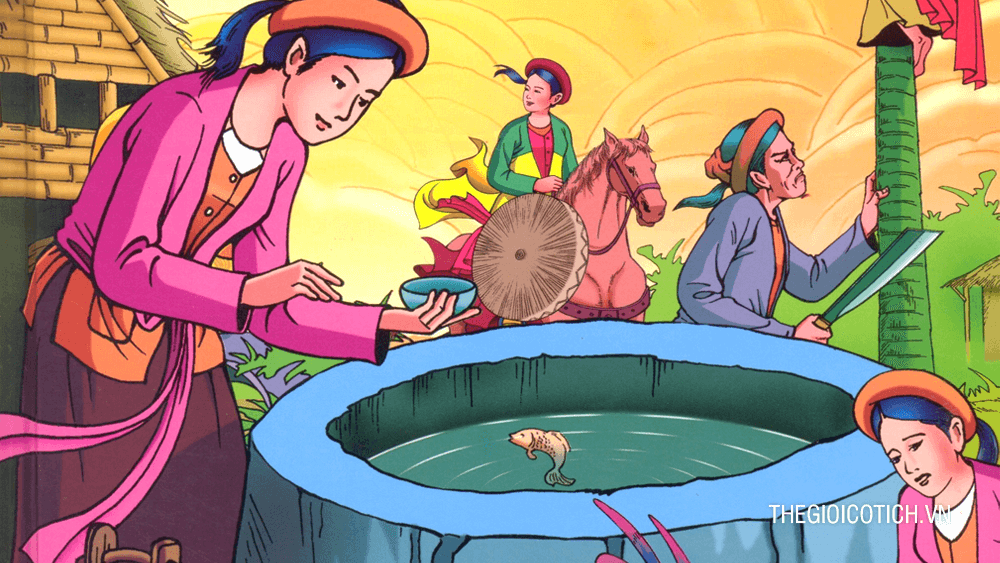 Tam Cam
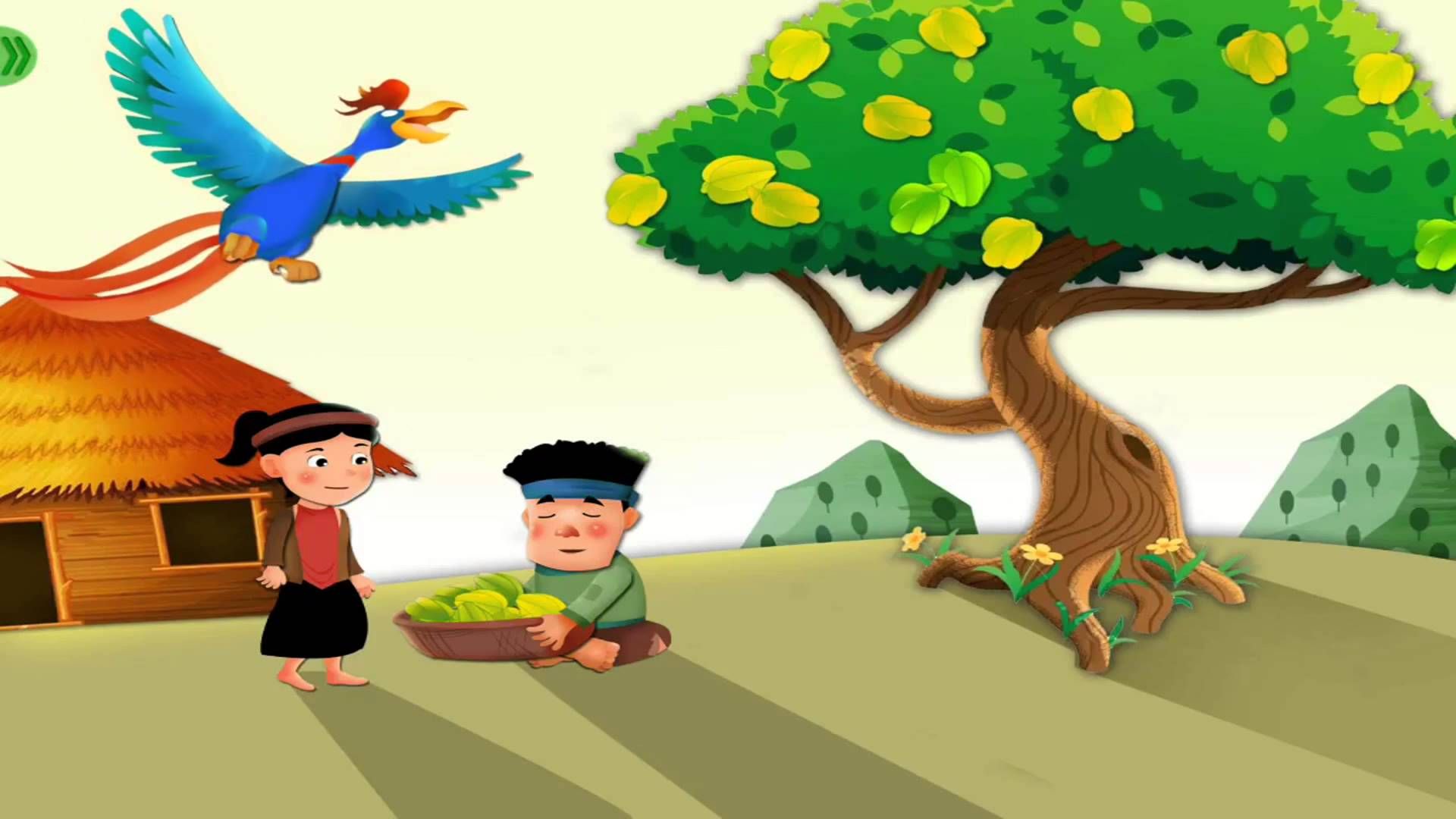 The story of starfruit tree
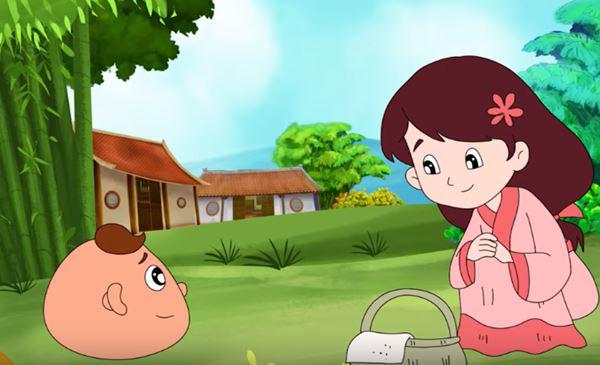 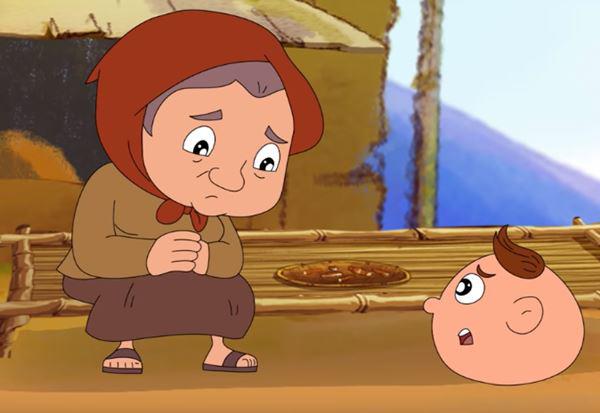 Coconut
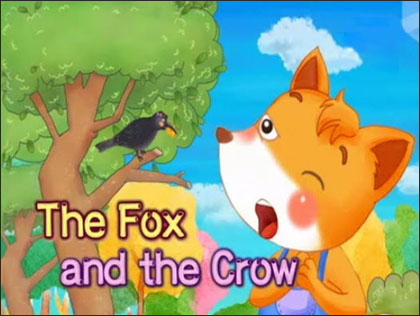 Friday,February 26th  2021
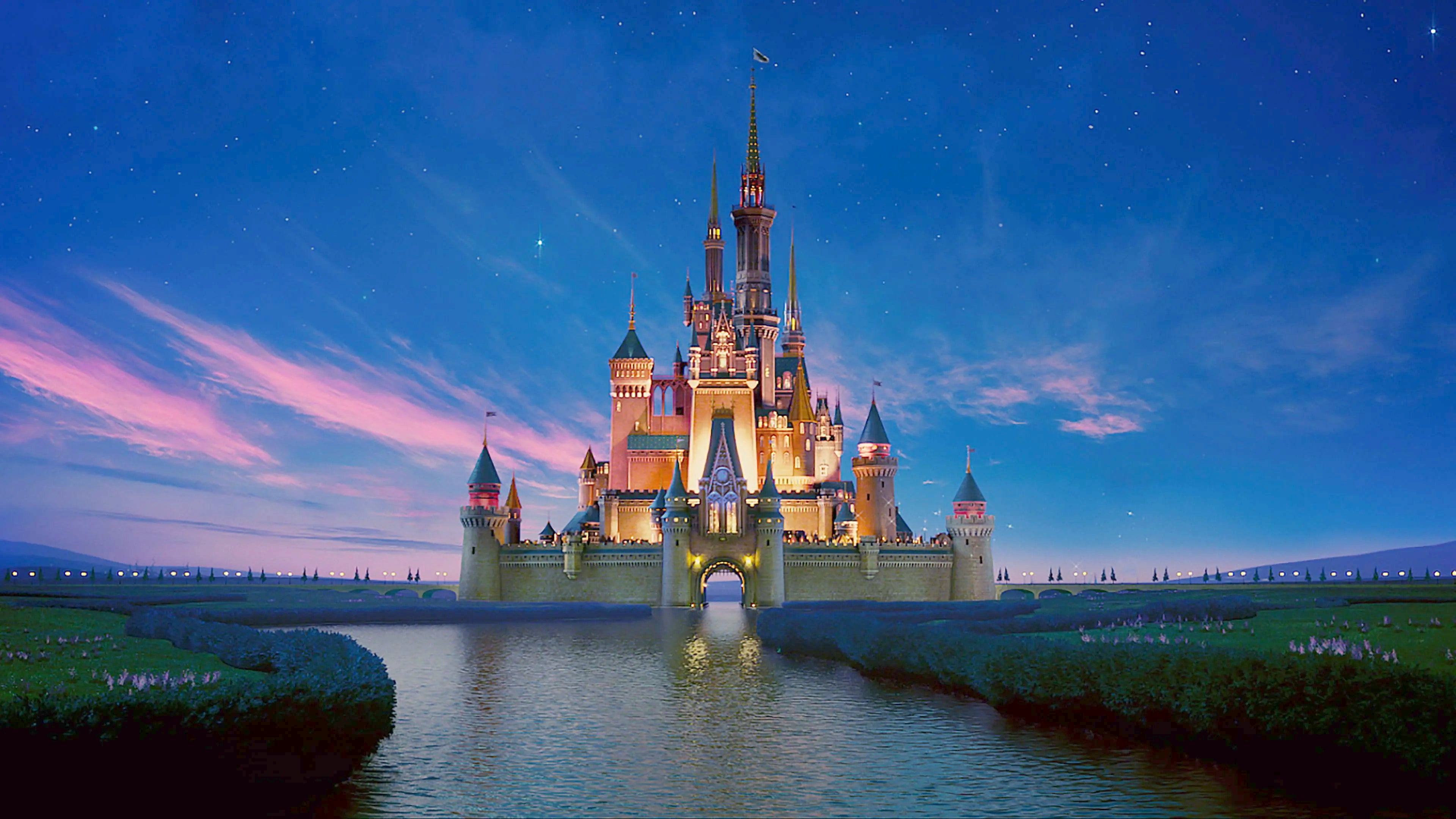 Unit 14: What happened in the story?
Lesson 1(1,2,3)
Vocabulary
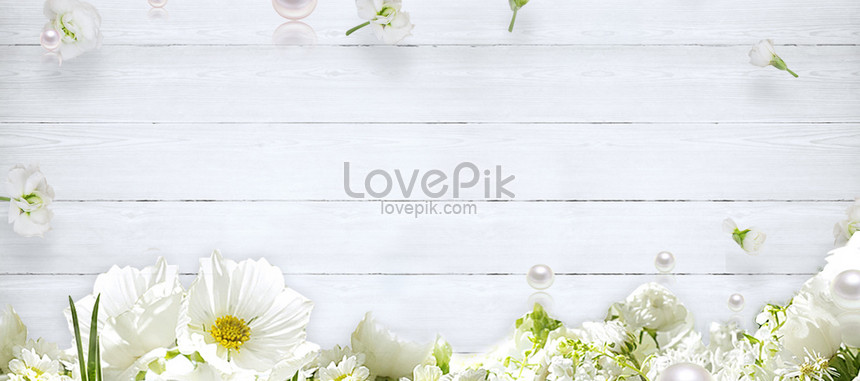 - delicious: ngon
- seed: hạt giống
- watermelons: dưa hấu
- called: gọi là
- Oh, really?: Ồ, thật không
- happened: đã xảy ra
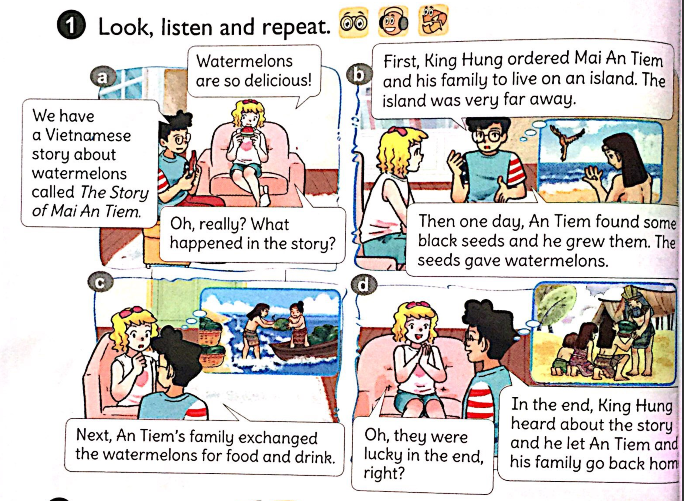 What happened in the story?
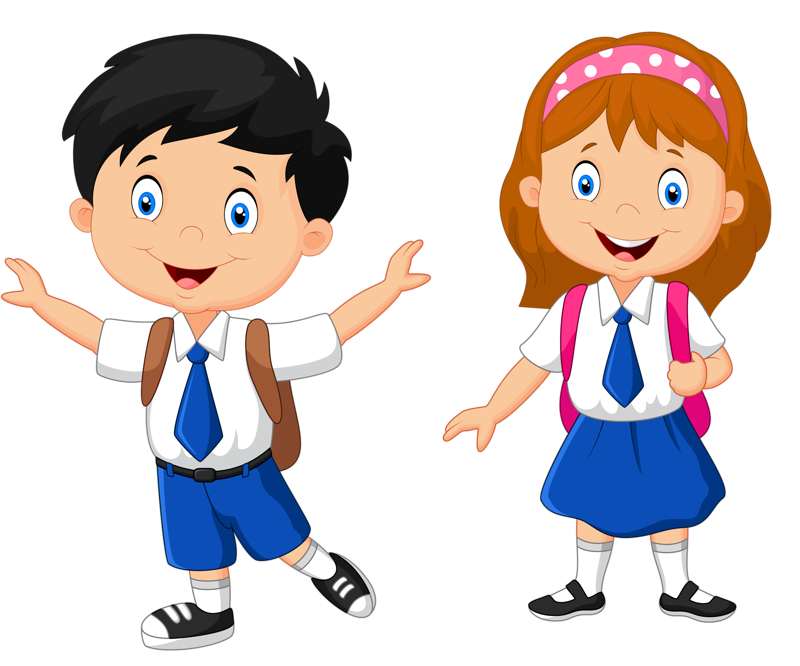 First, __________.
Then, __________.
Next, __________.
In the end, __________.
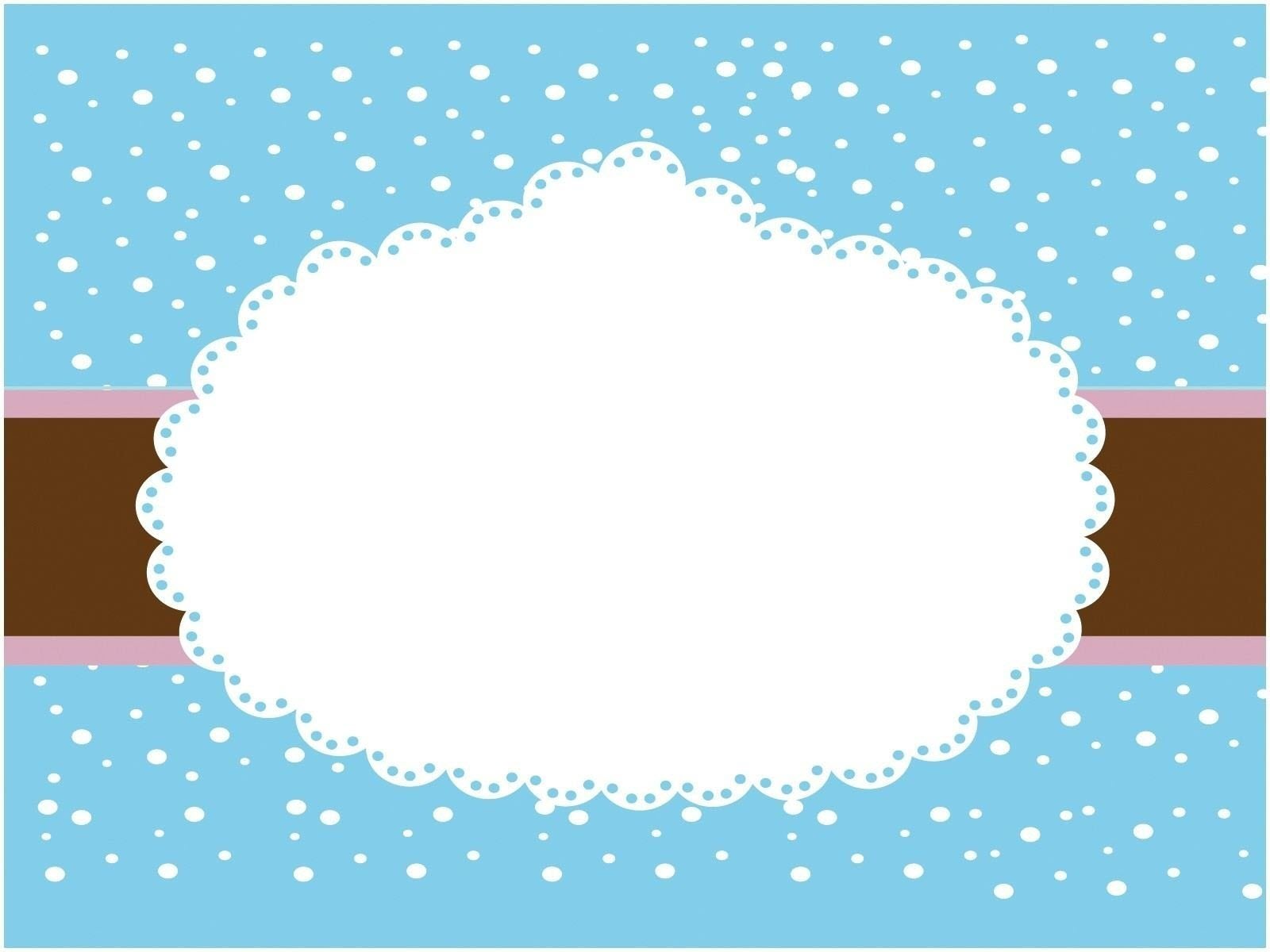 2. Point and say
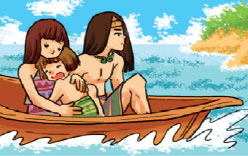 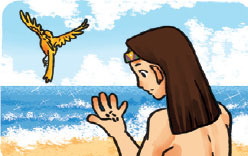 First, King Hung ordered Mai An Tiem and his family to live on an island. The island was very far away.
Then one day, An Tiem found some black seeds and he grew them. The seeds gave watermelons.
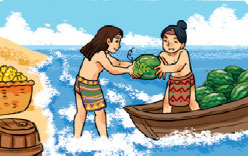 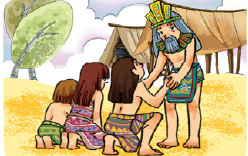 In the end, King Hung heard about the story and he let An Tiem and his family go back home.
Next, An Tiem's family exchanged the watermelons for food and drink.
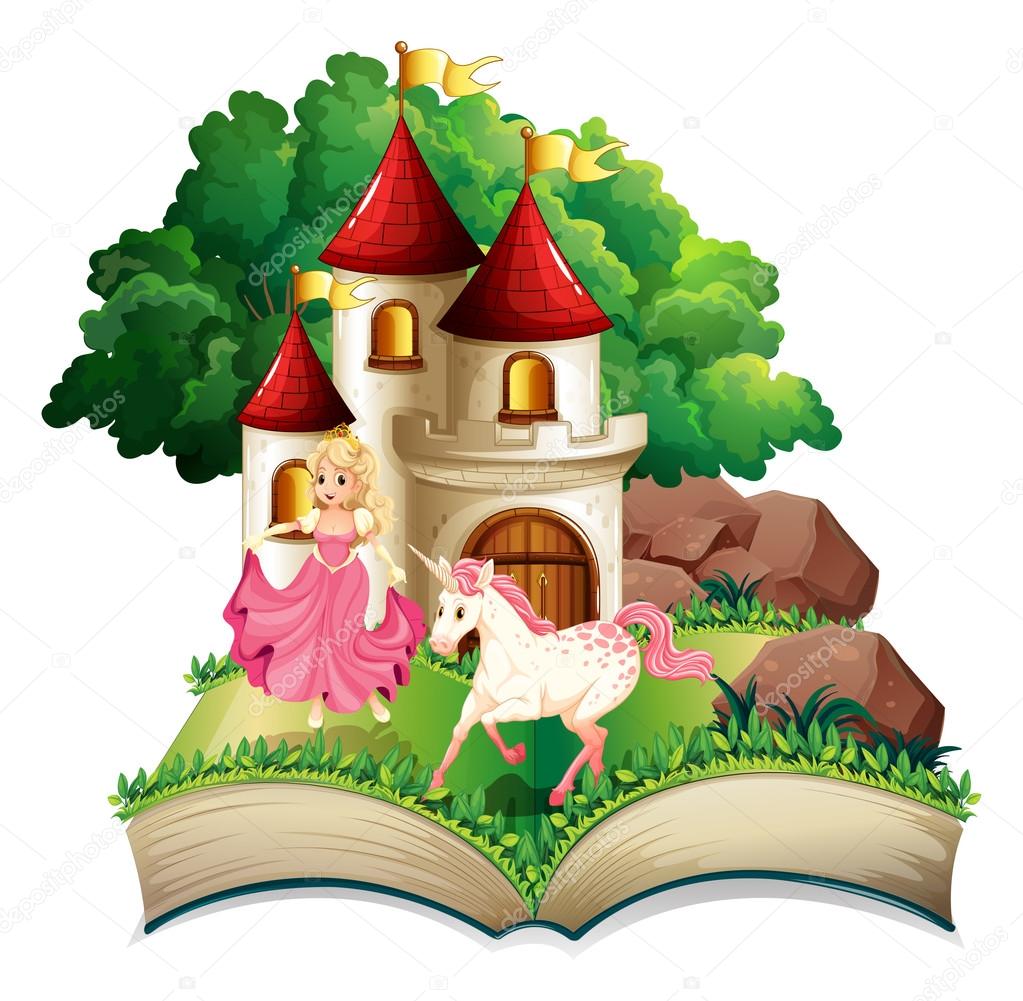 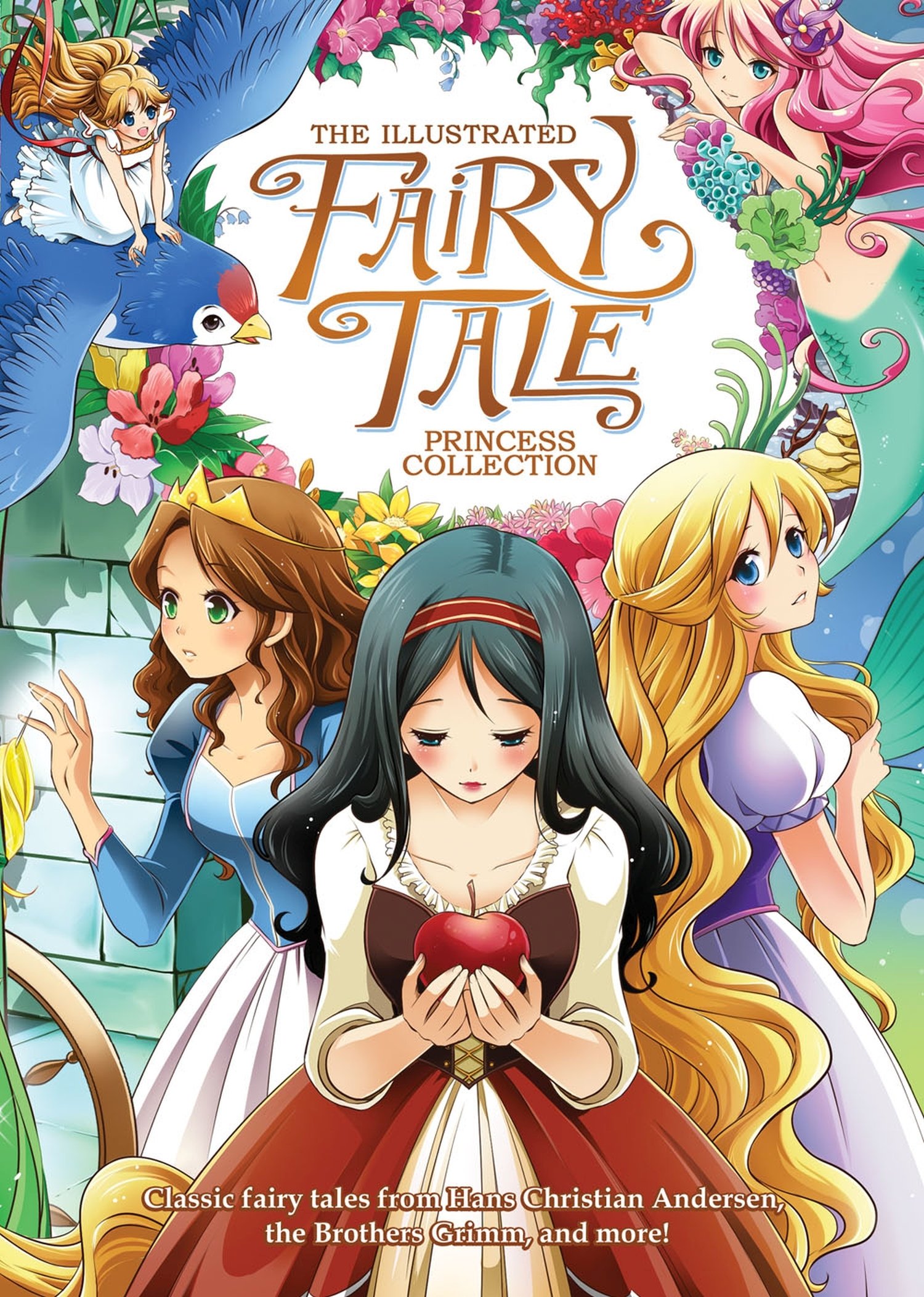 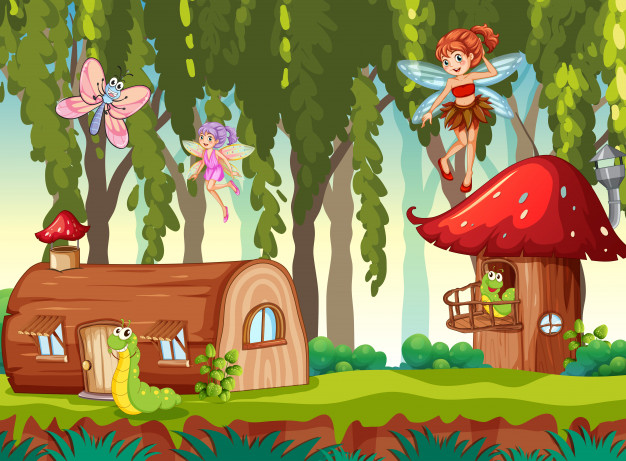 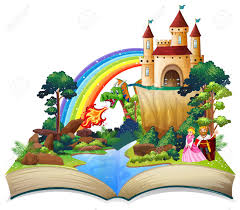 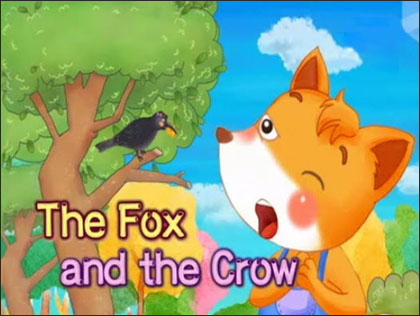 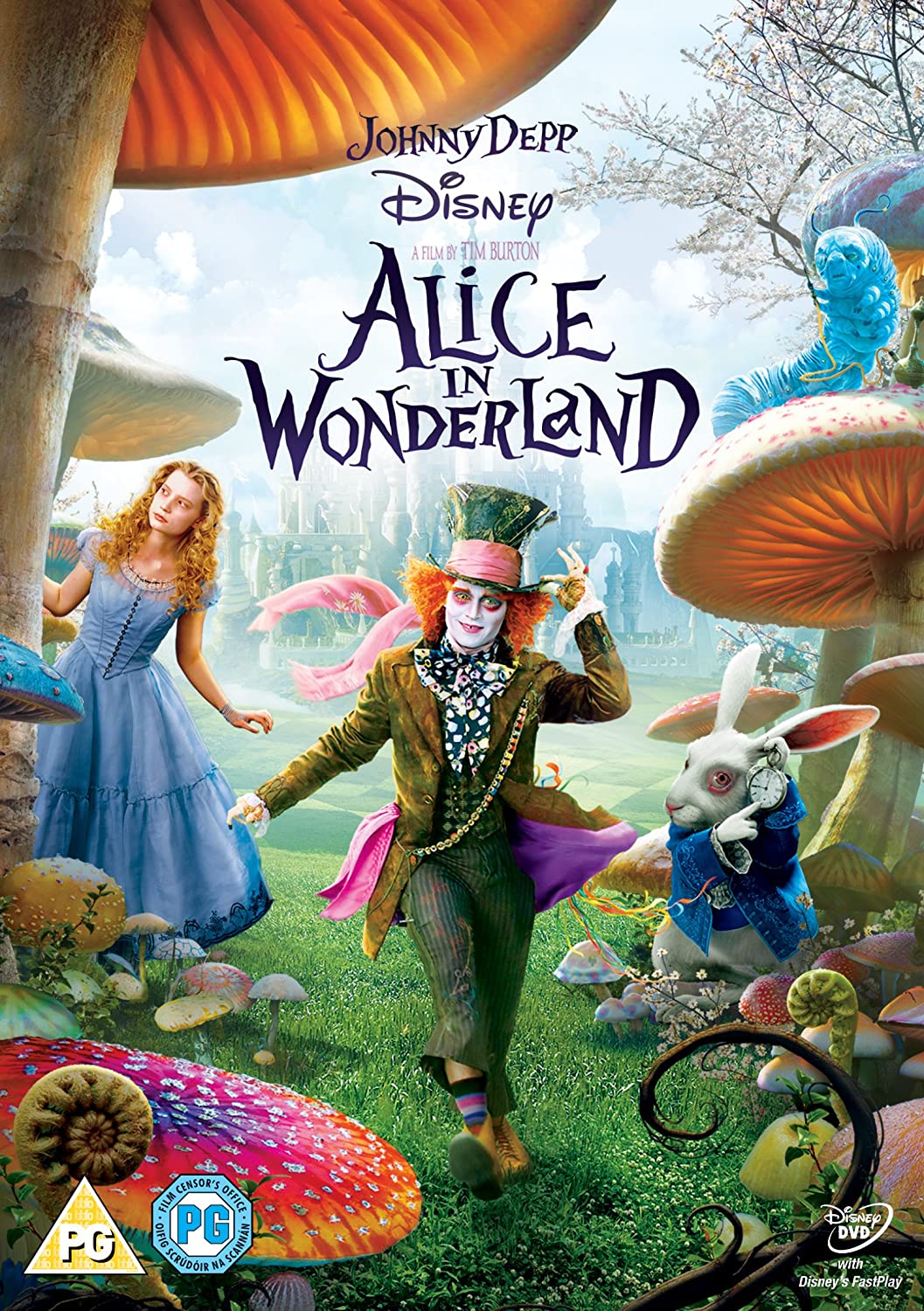